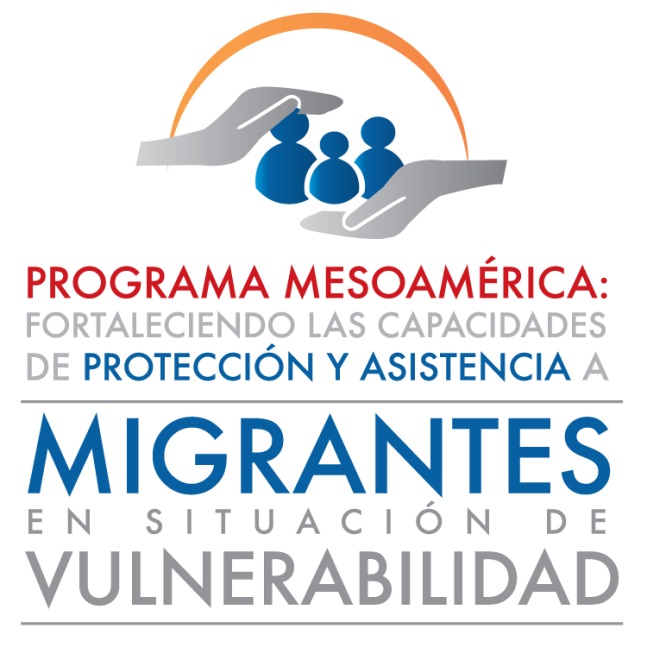 PROGRAMA REGIONAL MESOAMERICA


Sofía Salas  ssalas@iom.int
Coordinadora Regional
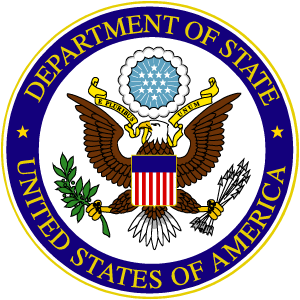 Gracias al apoyo de:
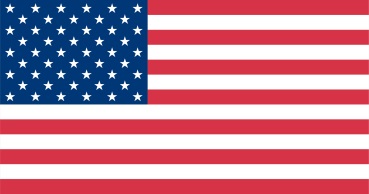 PROYECTO REGIONAL MESOAMERICA 
Fortaleciendo las capacidades de protección y asitencia a migrantes                               en situatión de vulnerabilidad
Países beneficiarios: Guatemala, El Salvador, Honduras, México (frontera sur),  		   Costa Rica y Panamá
Objetivo: Fortalecer las capacidades de instituciones de gobierno y sociedad civil para a la protección y asistencia de perosnas migrantes en condiciones de vulnerabilidad, desde un enfoque de DDHH y género
COMPONENTES
Fortalecimiento capacidades (talleres, cursos virtuales y presenciales)
Prevención y divulgación (campañas, ventanillas  informativas para migrantes, fortalecimiento redes sociedad civil) 
Asistencia directa y retorno voluntario a migrantes altamente vulnerables
Actividades de coordinación regional (reuniones transfronterizas, apoyo CRM, OCAM)
Resultados esperados
Acciones estratégicas (ejemplos)
Construcción capacidades para identificar, referir y asistir a personas migrantes vulnerables
Capacitaciones (nivel central y en frontera) 
Guías/mecanismos de referencia 
Curso especializado niñez migrante  (formación de formadores, operadores servicios, curso gerencial para tomadores de decisión)
Prevención y sensibilización de sobre DDHH y los riesgos de la migración irregular
Campañas con participación comunitaria (jóvenes) en comunidades de origen, tránsito y destino
Establecimiento de ventanillas informativas para migrantes (Paso Canoas (CR); Suchiate (Chiapas),   San Marcos,  Sibinal y Tacana  (GT)
Asistencia directa y retorno voluntario
Apoyo a albergues y ONGs
Mejorada la capacidad  y servicios para brindar asistencia directa a personas migrantes vulnerables
Fortalecimiento de mesas interinstitucionales e intersectoriales 
Apoyo reuniones/comisiones transfronterizas y organización de mesas sectoriales y temáticas
Fortalecimiento mecanismos de protección a niñez migrante en frontera
Apoyo y seguimiento a compromisos y acuerdos regionales (CRM)
Mecanismos de diálogo y coordinación mas eficientes a nivel local, nacional y regional
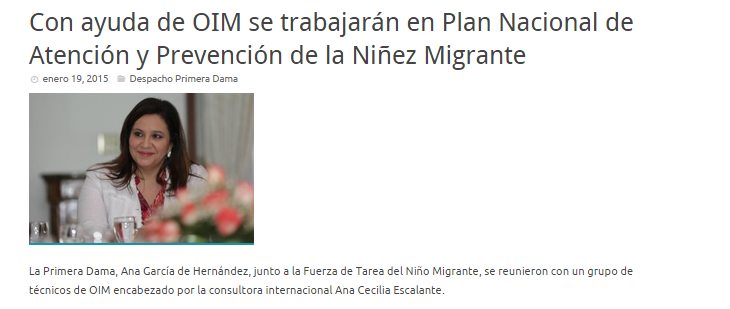 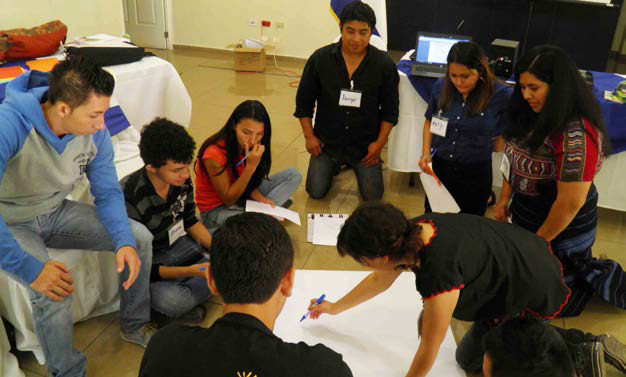 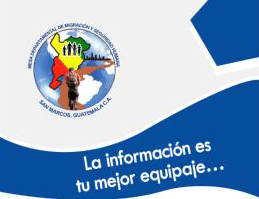 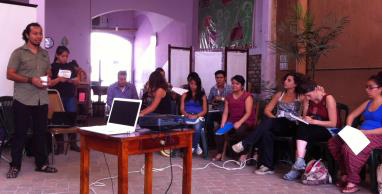 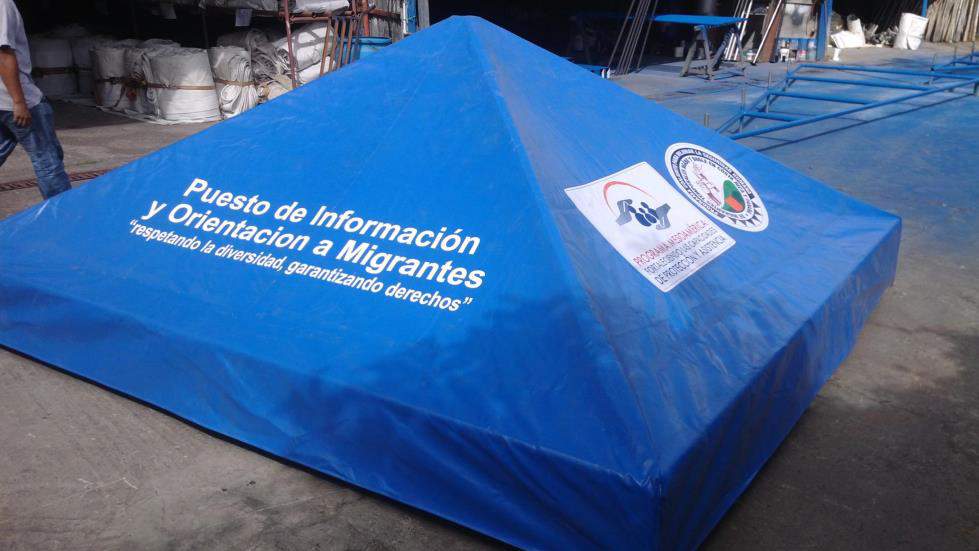 Sostenibilidad de esfuerzos
Abordaje interinstitucional e intersectorial
Acompañamiento técnico
Monitoreo y evaluación